Summer Bootcamp in JAVALecture 7
Bilal Arif (Senior Lecturer)
Department of Software Engineering, University of Management and Technology Lahore.
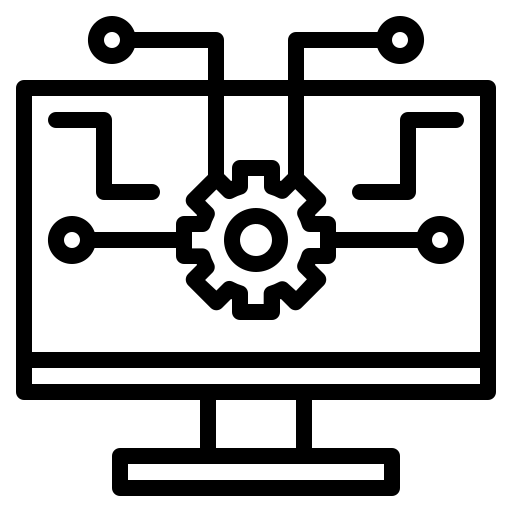 Lecture 7 Overview
Difference between POP(Procedural Oriented Programming) and OOP (Object Oriented Programming).
Abstract data type (User define data types)
Classes + Objects + Access Modifiers
Constructors and types of constructors 
Responsibility principle method
Cohesion 
Method Overloading
Encapsulation
Association (Composition and Aggregation) 
Point of sale-1
Abstract (user-define) Data TypesADT
Abstract (User-define) Data types
Class:
A type or blueprint or template that defines the properties (attributes) and behaviors (methods) of a specific type of object. A class itself does not hold any data or perform actions. 
e.g: Student, Employee, Book etc.
Object:
An instance of a class. It is encapsulated form of a class which contains all the attributes, methods, constructors, destructors that are defined in class.
e.g: Student s, Employee e, Book b etc.
Cohesion
Ensures that the class has a single, well-defined purpose and makes the code easier to maintain, understand, and reuse
Classes should be high cohesive.
Access Modifiers
Access Modifiers in Java
Public 
Private 
Protected
default
Constructors in java
Constructors
A special type of method which initiate (declare + initialize) the object.
Constructor has no return type, it should declare with class name. 
Constructor has no return type but it returns the reference of the object. 
There are three type of constructors 
Default 
Overloading 
Copy constructors
Single responsibility Principle method
Encapsulation
Encapsulation
Encapsulation in Java is a process of wrapping code and data together into a single unit, for example, a capsule which is mixed of several medicines.
We can create a fully encapsulated class in Java by making all the data members of the class private. Now we can use setter and getter methods to set and get the data in it.
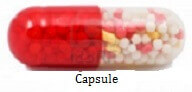 Association(HAS-A)
Association
When a class contains the object of another class is call association. It is Has A relationship. Association manages one-to-one, one-to-many, many-to-one and many-to-many relationship. 
Examples
A person can have only one passport. It defines the one-to-one
If we talk about the Association between a College and Student, a College can have many students. It defines the one-to-many
A province can have several cities, and those cities are related to that single state. It defines the many-to-one
A single student can associate with multiple teachers, and multiple students can also be associated with a single teacher. Both are created or deleted independently, so it defines the many-to-many
When a class contains its own object is called self referential class.
Types Association
Type of Associations
There are two type of association
Aggregation 
Composition
Aggregation
Aggregation 
Aggregation follows the one-way relationship. If two entities are in the aggregation, and one entity fails due to some error, it will not affect the other entity.
Example:
Let's take the example of a toy and its battery. The battery belongs to a toy, and if the toy breaks and, the battery will still remaining and it may still be working.
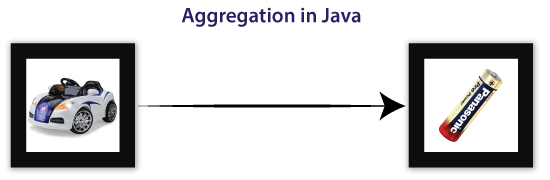 Composition
Composition 
The composition relationship of two objects is possible when one object contains another object, and that object is fully dependent on it.
Example:
A University can have more than one department. So, if a university is permanently closed, then all departments within that particular university will be destroy because departments cannot exist without a university.
Point of Sale Part-1
Point of sale part-1
Understand Requirements of the project 
Ready the design of the project (UML class diagram)
Implementation (Front-end)
Overview of the prototypes